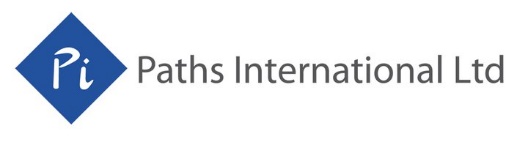 Books about China From China
CAI Mengdi 
Business development manager
Paths International Ltd
scholar@pathsinternational.com
www.pathsinternaitnal.com
Relations Between China, Japan And America in The New Century

LIU Weidong, Institutions of America Studies, Chinese Academy of Social Sciences
Publication date: February 2016




China Environment and Development Review: China’s Environment and Development in the Era of Globalization 

Dr. ZHANG Xiao, Editor in chief, Director of Center for Environment & Development, Senior Research Fellow at Institute of Quantitative & Technical Economics, Professor at Graduate School, Chinese Academy of Social Sciences
Publication date: Nov 2015
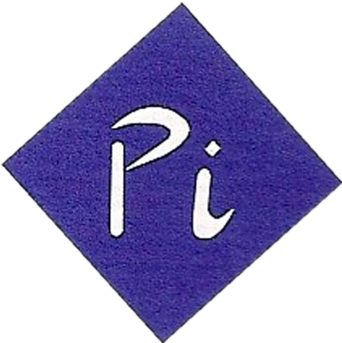 RELATIONS BETWEEN CHINA, JAPAN AND AMERICA IN THE NEW CENTURY
Upon entering the new era, the political panorama in Northeast Asia has undergone tremendous changes. While the Korean Peninsula keeps attracting general attention, China, the US and Japan and their relations have virtual influence upon the above-mentioned region and even the whole world. As the dominant economies and the most influential entities in global politics and safety, these three countries share the most complex relations due to their competitive development of comprehensive national power and domestic political reforms, which makes further research more necessary than ever.
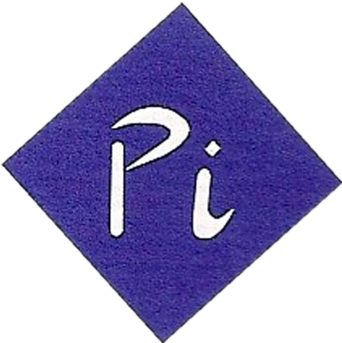 RELATIONS BETWEEN CHINA, JAPAN AND AMERICA IN THE NEW CENTURY
The trilateral relations in politics

The history of trilateral relations 

Contrast of strength between three countries

Differently pursuit of interest and mutual cognition
The trilateral relations on other aspects

The trilateral interaction and position

Case studies

The future of trilateral
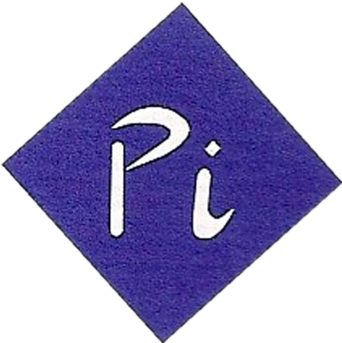 RELATIONS BETWEEN CHINA, JAPAN AND AMERICA IN THE NEW CENTURY
Reviews
From my experience, this book is the top of achievement on this area. It is including detailed reference and theory, also giving reader comprehensive empirical analysis. All of the viewpoint explore show reader various angles to think, at the same time it states new perspectives on policy. 
                                                       ---------- WANG Jisi, Former president,                                  Institution of International Relations, Beijing University

Author investigates a very challenging and important topic. This is timely work attracting people who are attempting to learn relations on the Northeast Asia.
                                                       --------- Alan D.Romberg, Director of Asian studies, Henry L. Stimson Center, US

This book is ambitious and timely work. Author studies Chinese and English materials and articles, then come to interesting and insightful conclusion. This work is remarkable beginning for any further studies on this area. 
                                                       --------- Seiichiro Takagi, The Japan Institute of International Affairs,
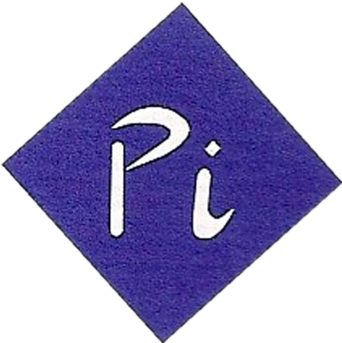 China Environment and Development Review: China’s Environment and Development in the Era of Globalization
This book focuses on climate change and China, as well as international trade and China’s environmental issues. It investigates the impact of globalization on sustainable development. As a new public issue, climate change has placed the whole world in two dilemmas, commercial rationality dominating our world cannot resolve such dilemmas, therefore greater wisdom is desperately needed, e.g. establishing new civilized norms and value system. The relationship between trade and poverty is discussed, and further effects of globalization on worldwide both environment and natural resource usage are analyzed by those quantitative analysis methods.
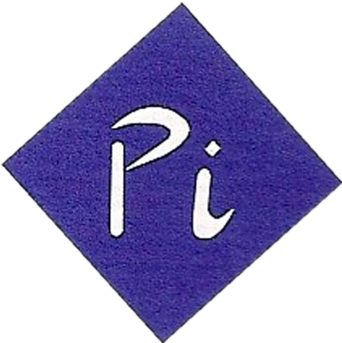 China Environment and Development Review: China’s Environment and Development in the Era of Globalization
General Discussion

Part I: On Globalization

Part II: Climate Change and China

Part III: Globalization and China’s Environment and Development

Part IV: Trade and China’s Sustainable Development
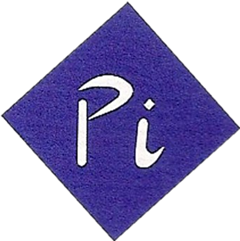 China Environment and Development Review: China’s Environment and Development in the Era of Globalization
There was never a book in English on China’s environment and development under globalization background

The book is exclusively concerned with the social imbalance (e.g. poverty) in consequence of globalization

More quantitative analysis methods are employed and more international comparisons are used in the book.
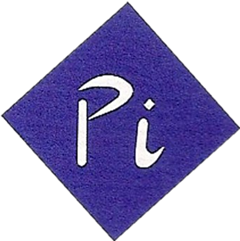 Paths International Ltd
Paths International is unique in that the company only publishes books from China. We are introducing purely Chinese academic work to the world, helping Chinese authors to be known internationally and helping Chinese publisher to develop a global market. 
The goal of Paths International Ltd is to be the leading purveyor of books about China to the global community. It intends to be a leading resource for high quality information about China.
We currently publish more than 140 titles all from China with many more new titles forthcoming. We have introduced many outstanding achievements and new works by leading experts in China on the transformations of the past thirty years to the world on China international relations, Chinese culture, history, China foreign policy, modern Chinese studies, Rural China studies, Chinese philosophy, Chinese architecture, Chinese business studies etc. such as Brush Talk from Dream Brook, The General Theory of Taoism, Reform of Ownership in Modern China and China's Economic Zones.
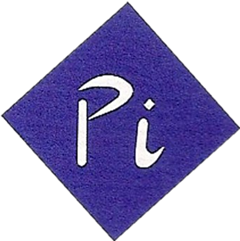 Q & A

                    Thank you

                                                                                                  

                                                                                                          www.pathsinternational.com
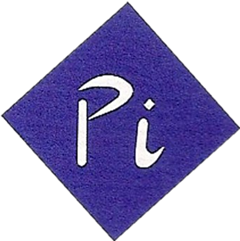